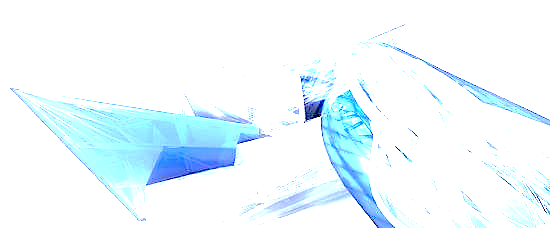 Software design lanjutan
Pertemuan 13
MANAJEMEN PROYEK
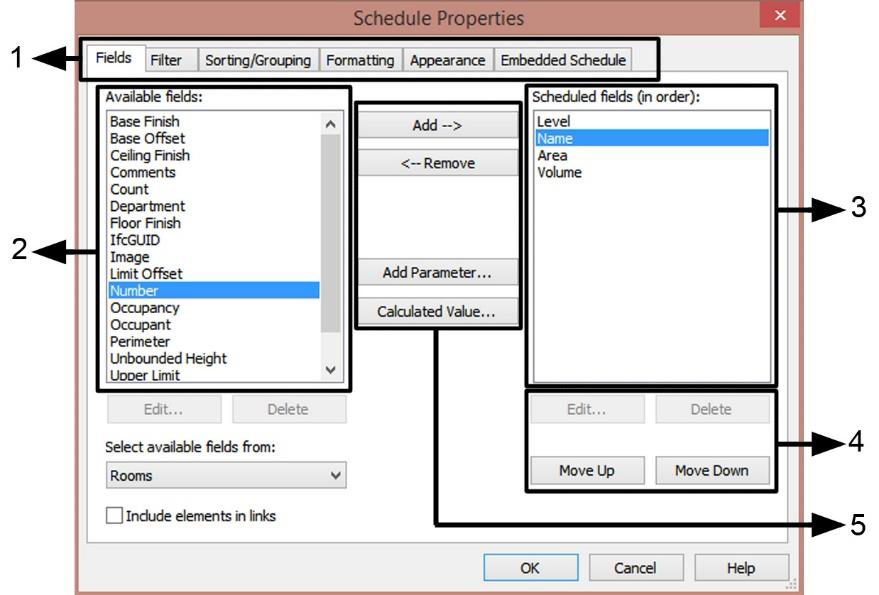 MANAJEMEN PROYEK
Dengan menggunakan Schedule dan memasukkan parameter seperti harga satuan dan formula untuk menghitung harga total, kita dapat membuat RAB bangunan
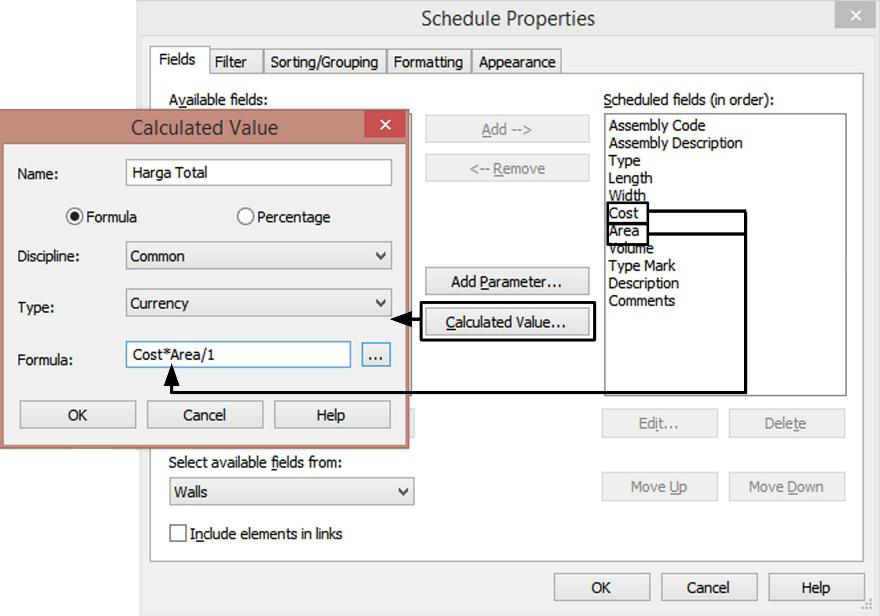 MANAJEMEN PROYEK
Setiap elemen 3D pada Revit memiliki properti Phase pada Instance Properties Palette yang menunjukkan pada tahap kapan elemen tersebut dibuat dan pada tahap kapan elemen tersebut dihancurkan.
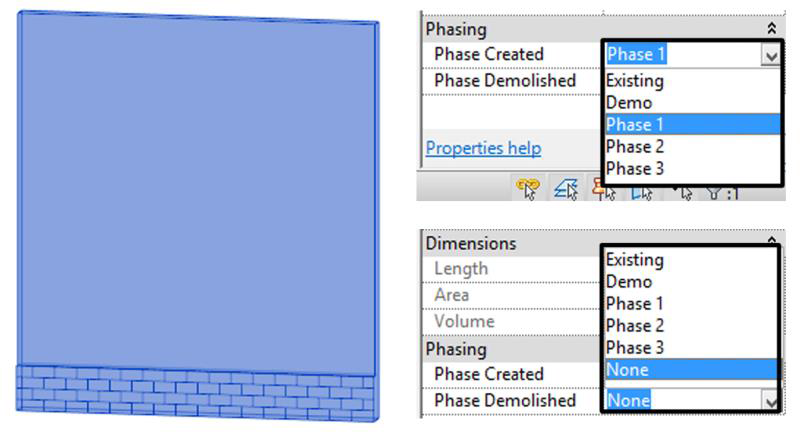 MANAJEMEN PROYEK
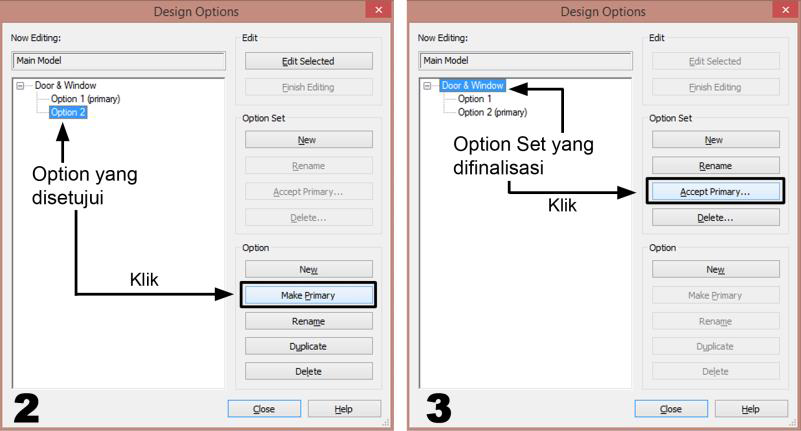